Тема урока: «Природные ресурсы мира»
Цель   урока: 
		Раскрыть основные закономерности 		размещения ресурсов: 
земельных,  
лесных, 
водных, 
мирового океана.
Задачи урока:
Оценить обеспеченность стран мира природными ресурсами.
 Охарактеризовать ресурсы на основе текста учебника, картографических и статистических материалов.                                                        
 Составить классификационную схему «Ресурсы Мирового  океана».
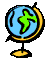 Размер и структура земельного фонда
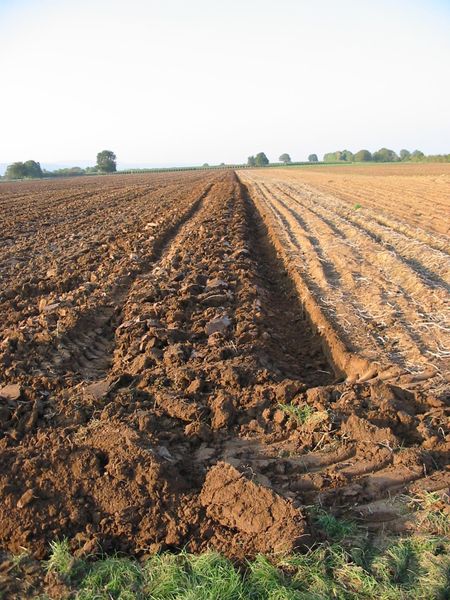 Обрабатываемые земли
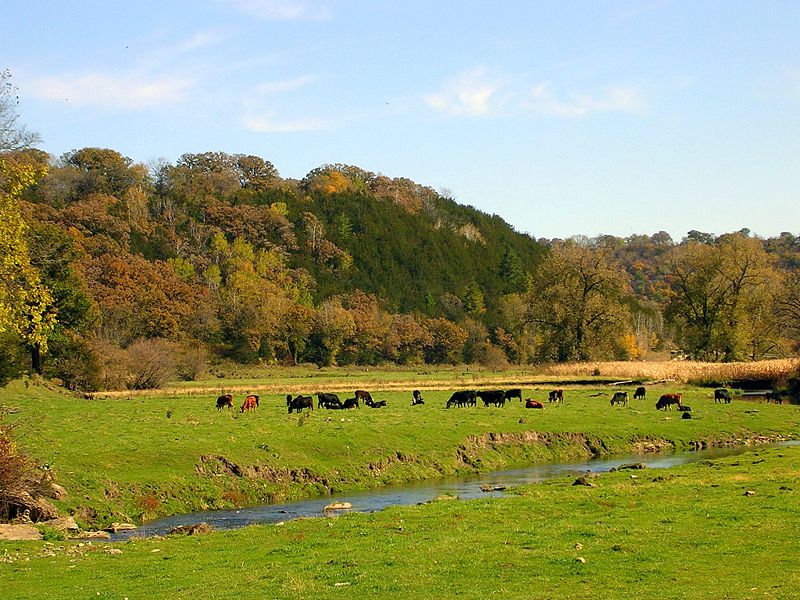 Пастбище
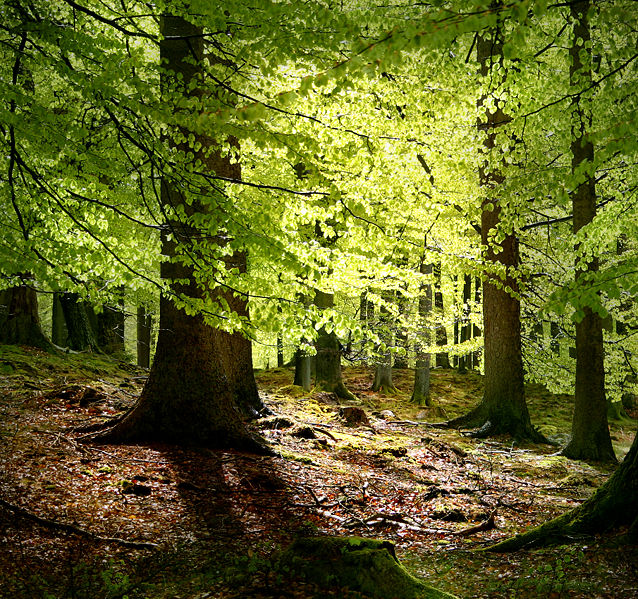 Леса
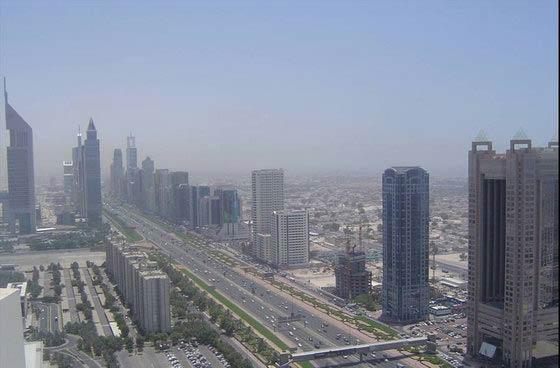 Город
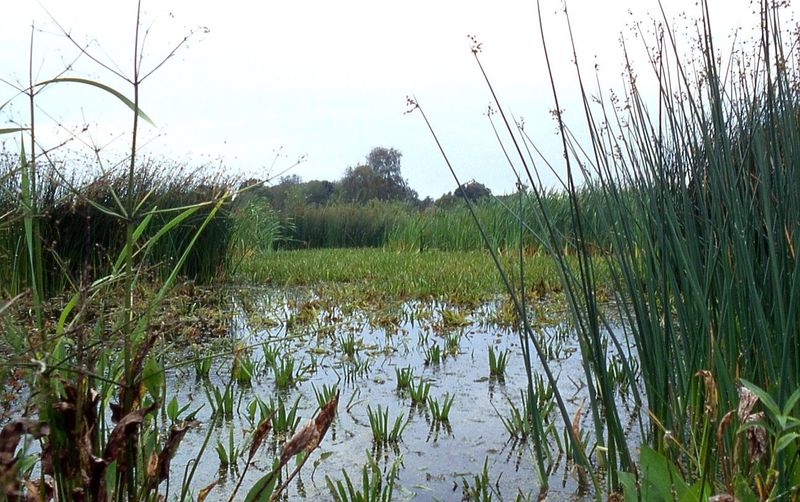 Болото
Обеспеченность земельными ресурсами
Задание
Сравните обеспеченность стран пахотными землями
6, 23
Страны
Малоземельны е
Многоземельные
Обеспеченность лесными ресурсами
Лесные ресурсы
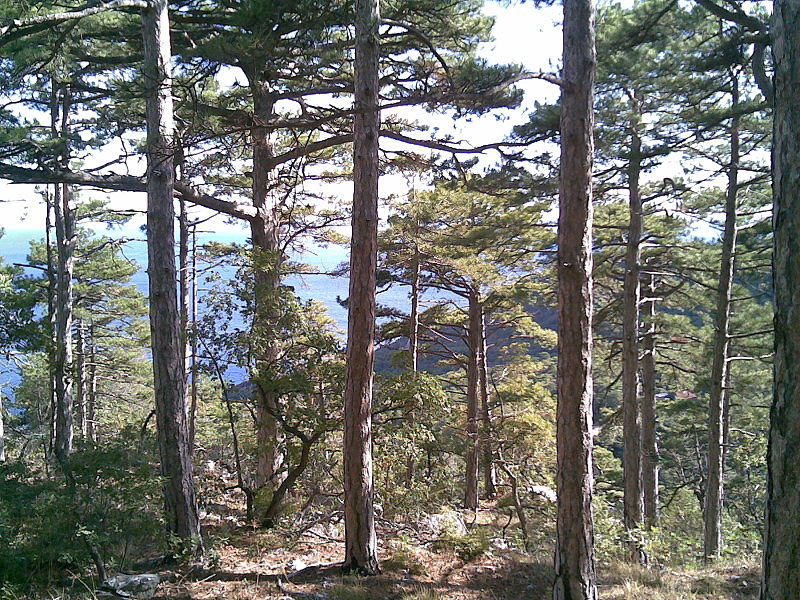 Северный
Южный
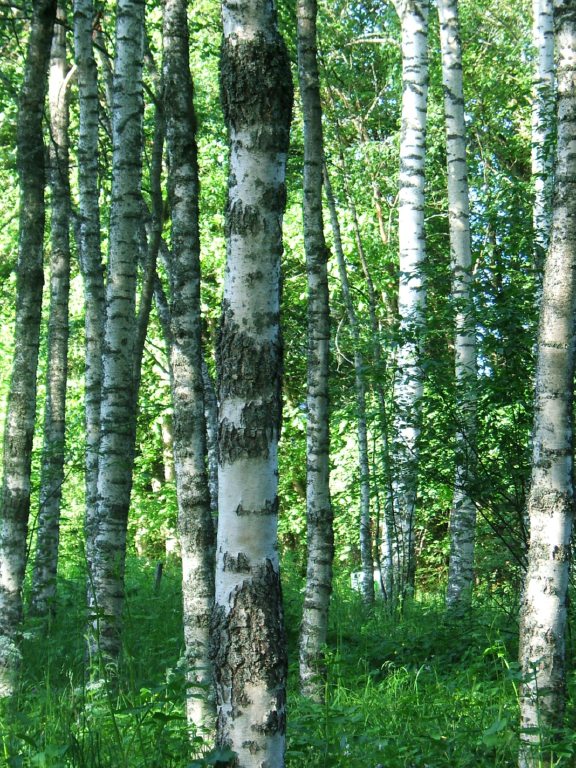 Задание
Сравните обеспеченность стран лесными ресурсами
0,8
Страны
Богатые
Бедные
Обеспеченность ресурсами речного стока
Задание
Сравните обеспеченность стран ресурсами речного стока
7,0
Страны
Богатые
Бедные
Задание
Составьте классификационную схему:«ПРИРОДНЫЕ РЕСУРСЫ МИРОВОГО ОКЕАНА»
«ПРИРОДНЫЕ РЕСУРСЫ МИРОВОГО ОКЕАНА»
Домашнее задание
Проблемы 		пути решения
Опустынивание  - 	
Обезлесение  –
Обмеление  -